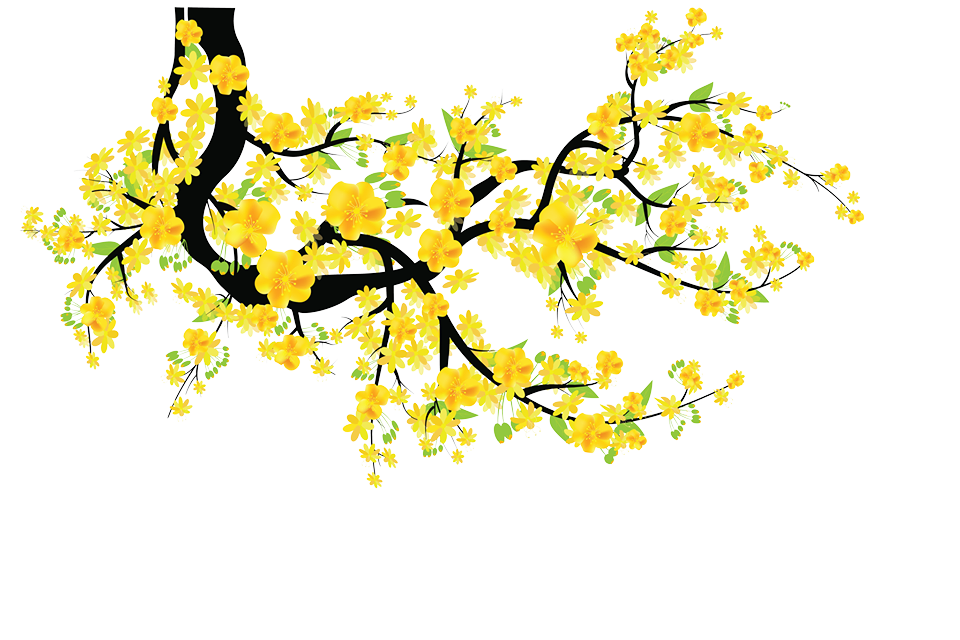 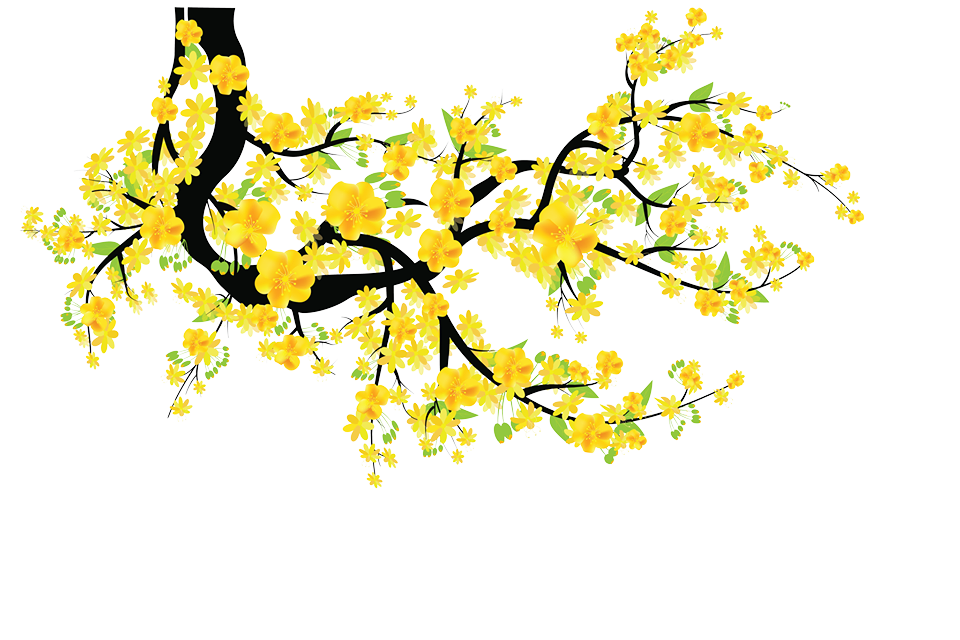 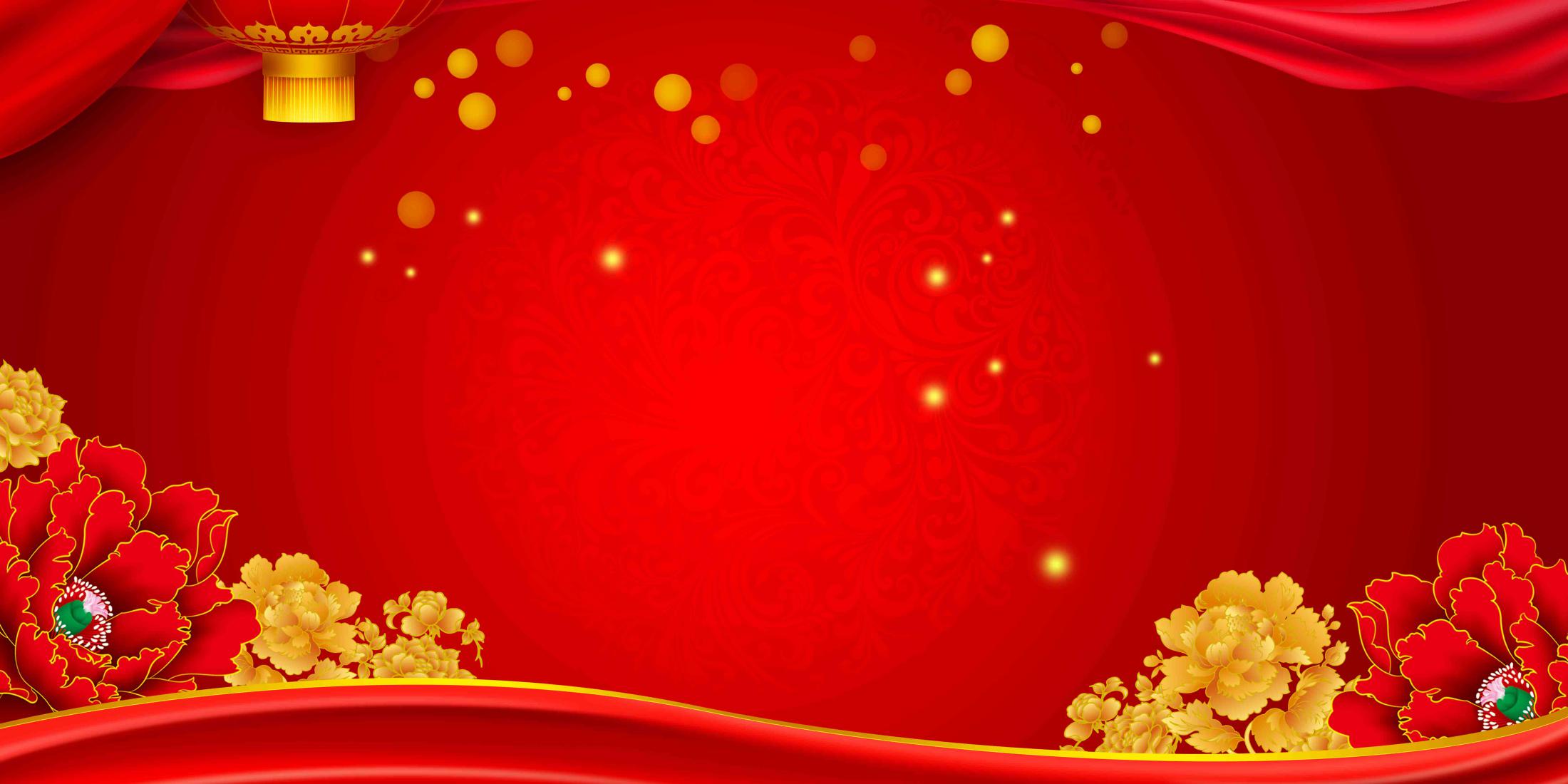 Thứ 2 ngày 20 tháng 1 năm 2025
HĐTN 2B
MUA SẮM HÀNG HÓA
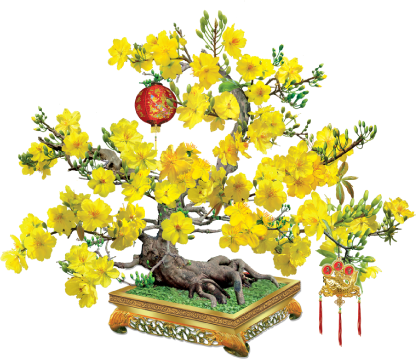 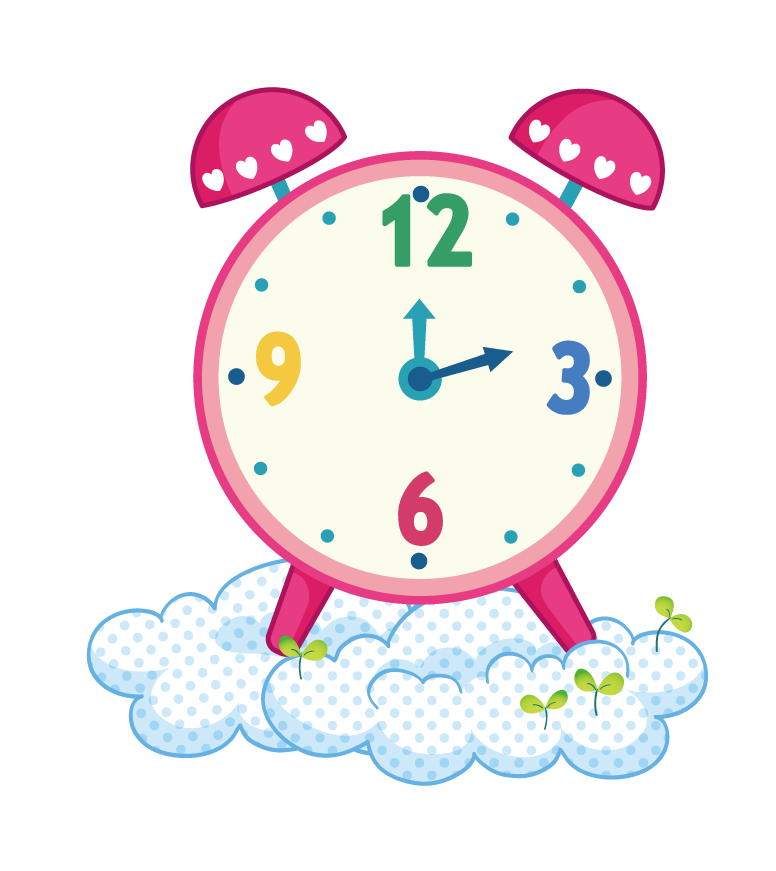 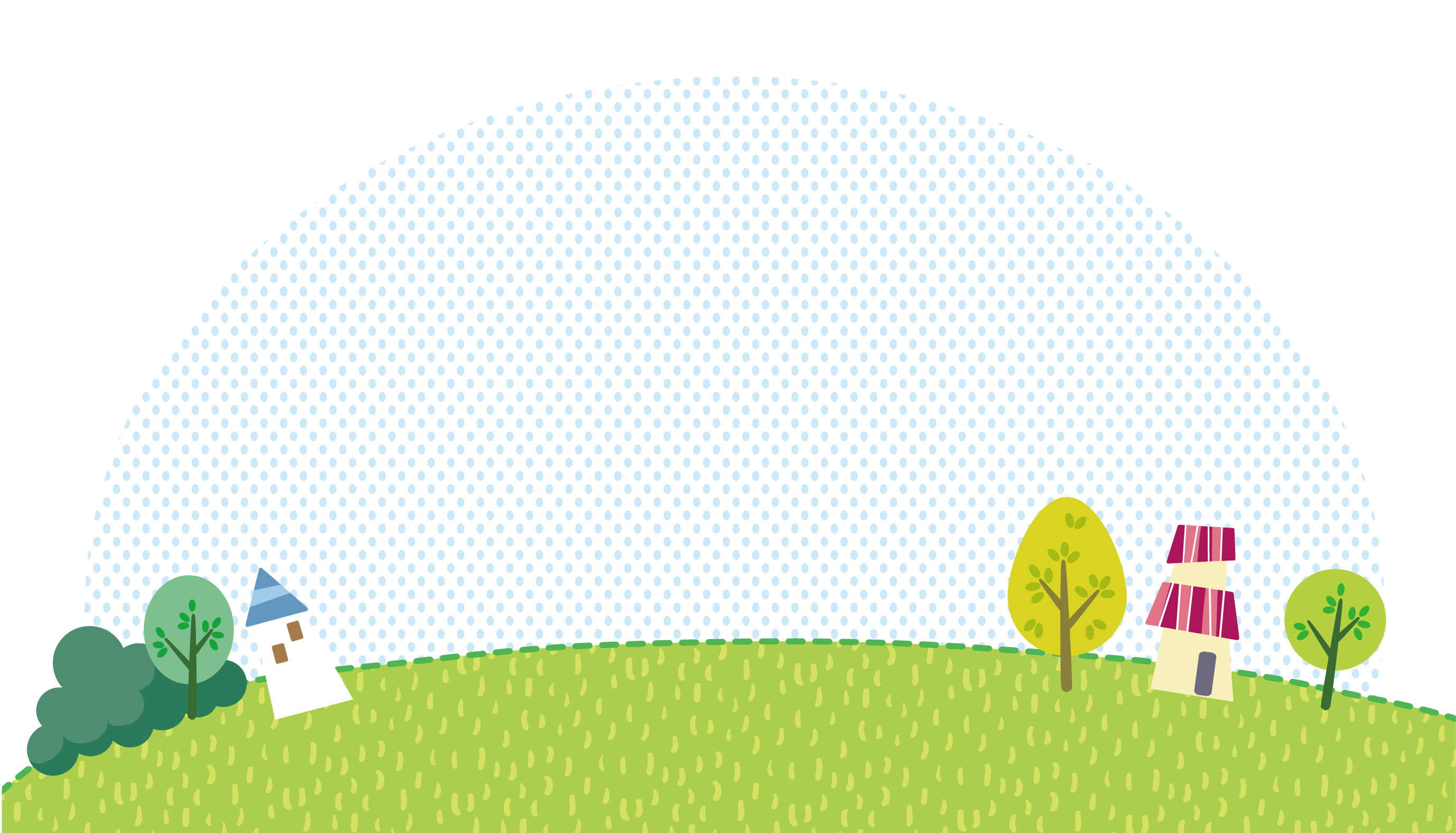 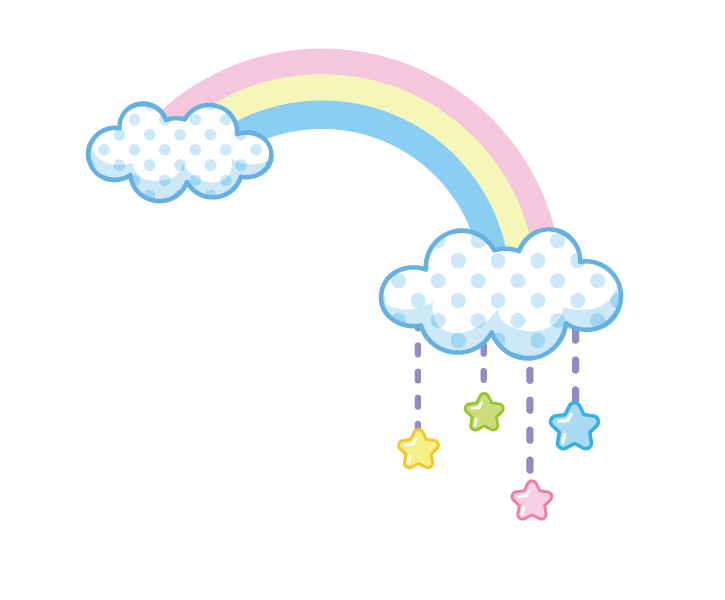 Hoạt động 5: 
 Sử dụng các đồng tiền phù hợp để mua sắm
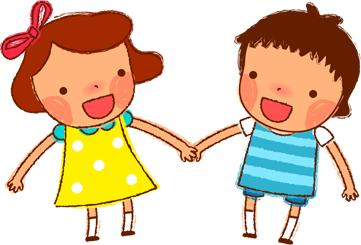 1. Đọc bảng giá của các đồ dùng dưới đây:
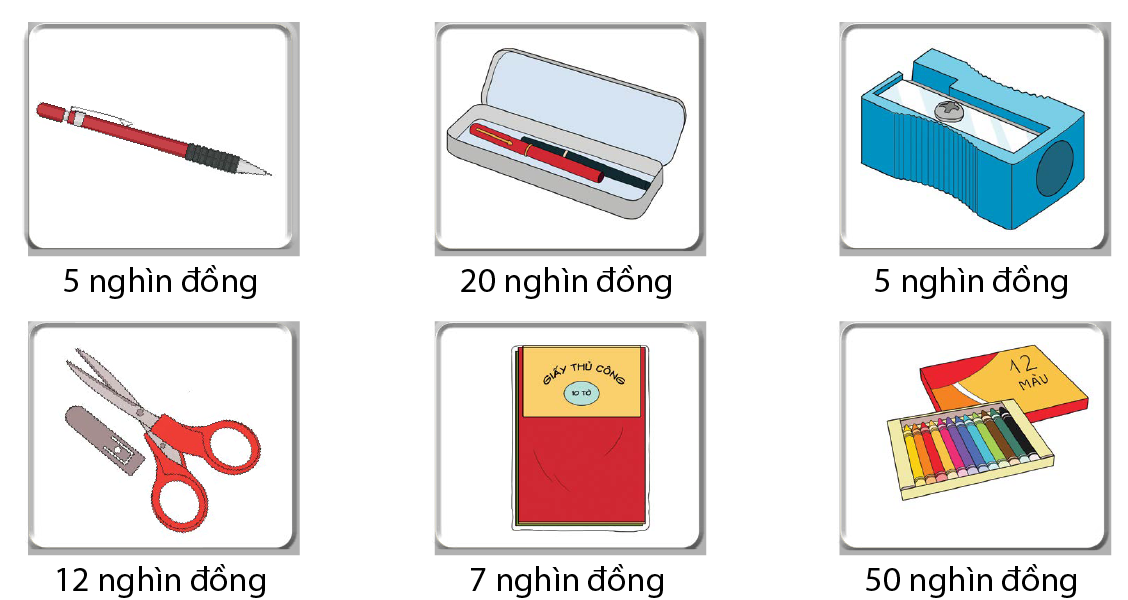 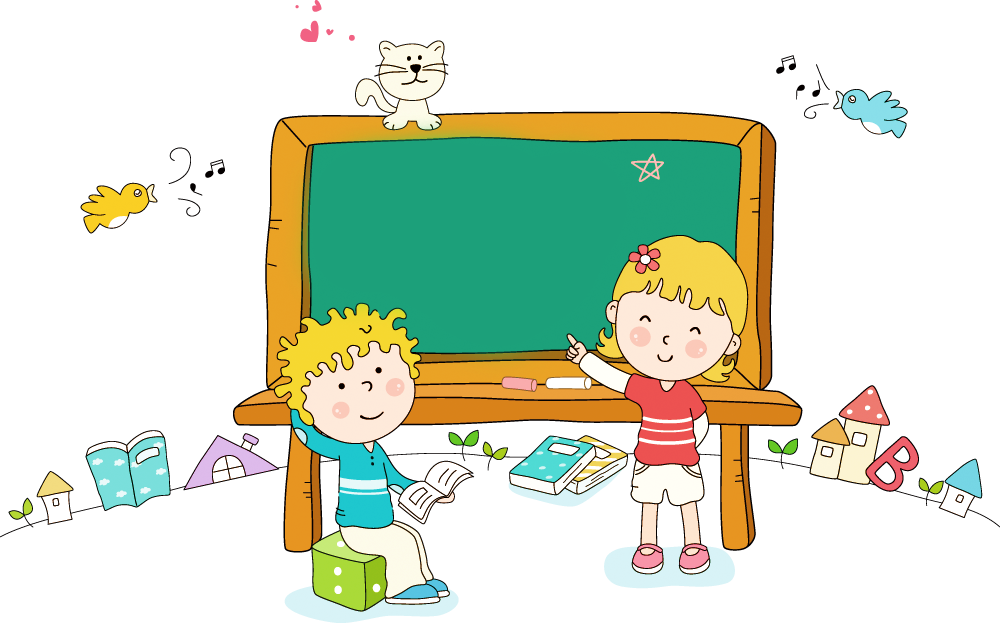 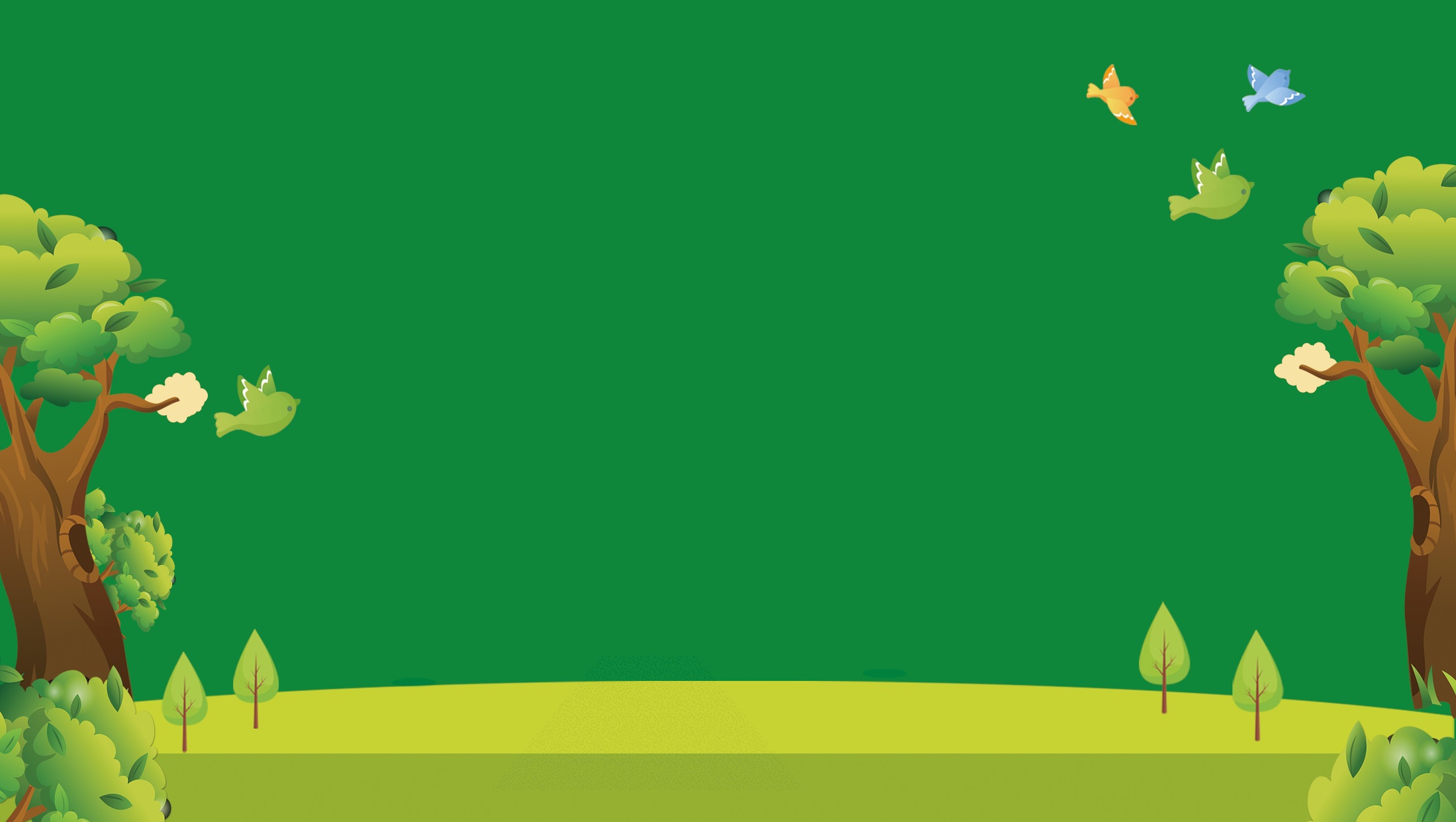 Thảo luận nhóm
1. Đọc bảng giá của các đồ dùng dưới đây:
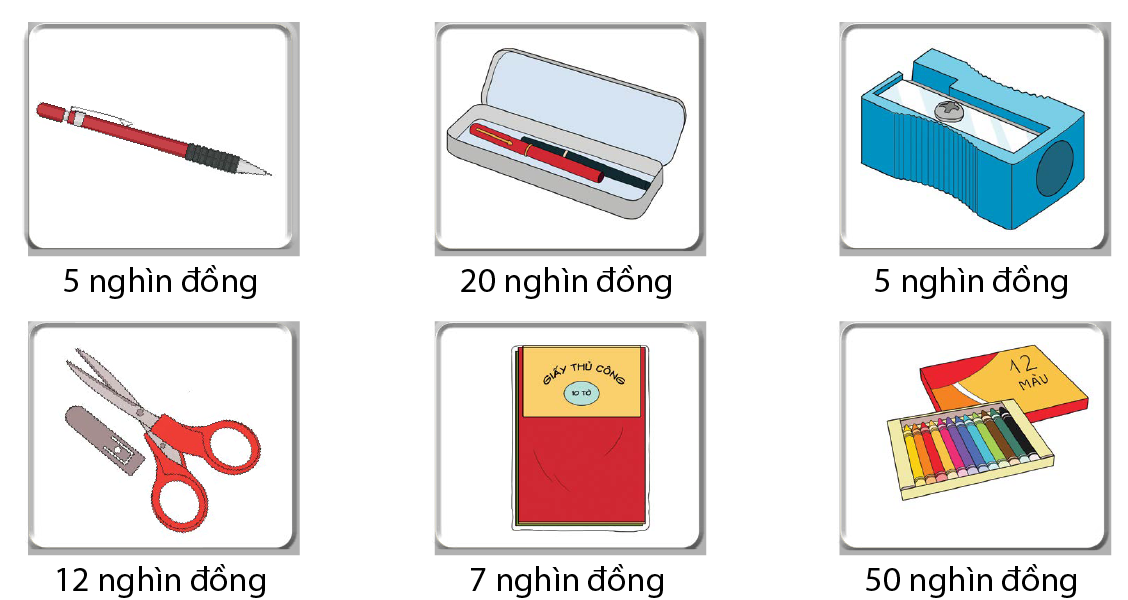 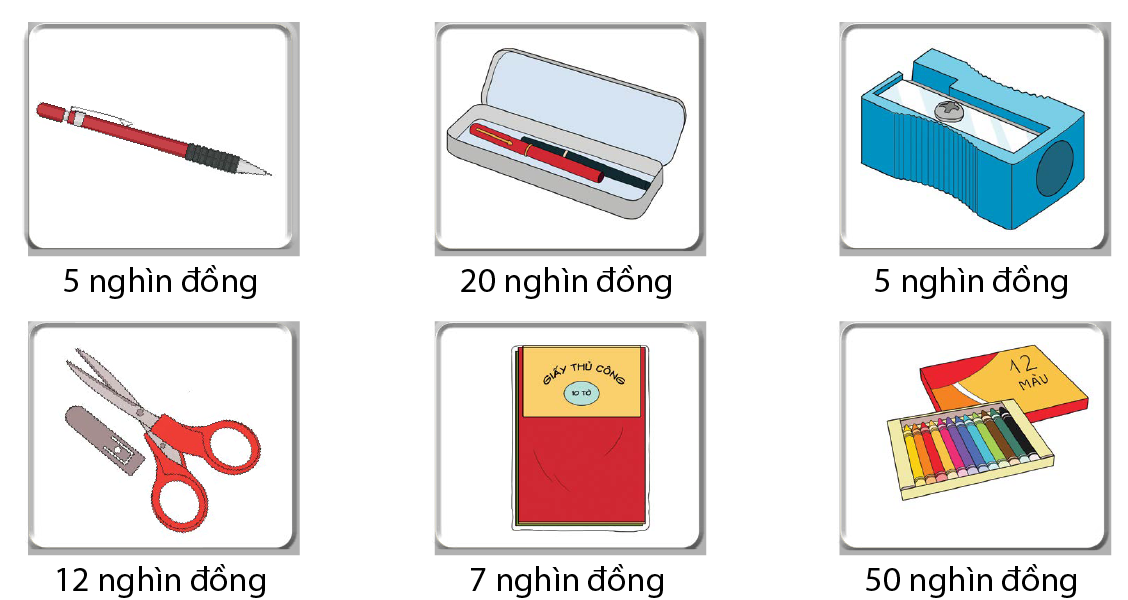 50 nghìn đồng
12 nghìn đồng
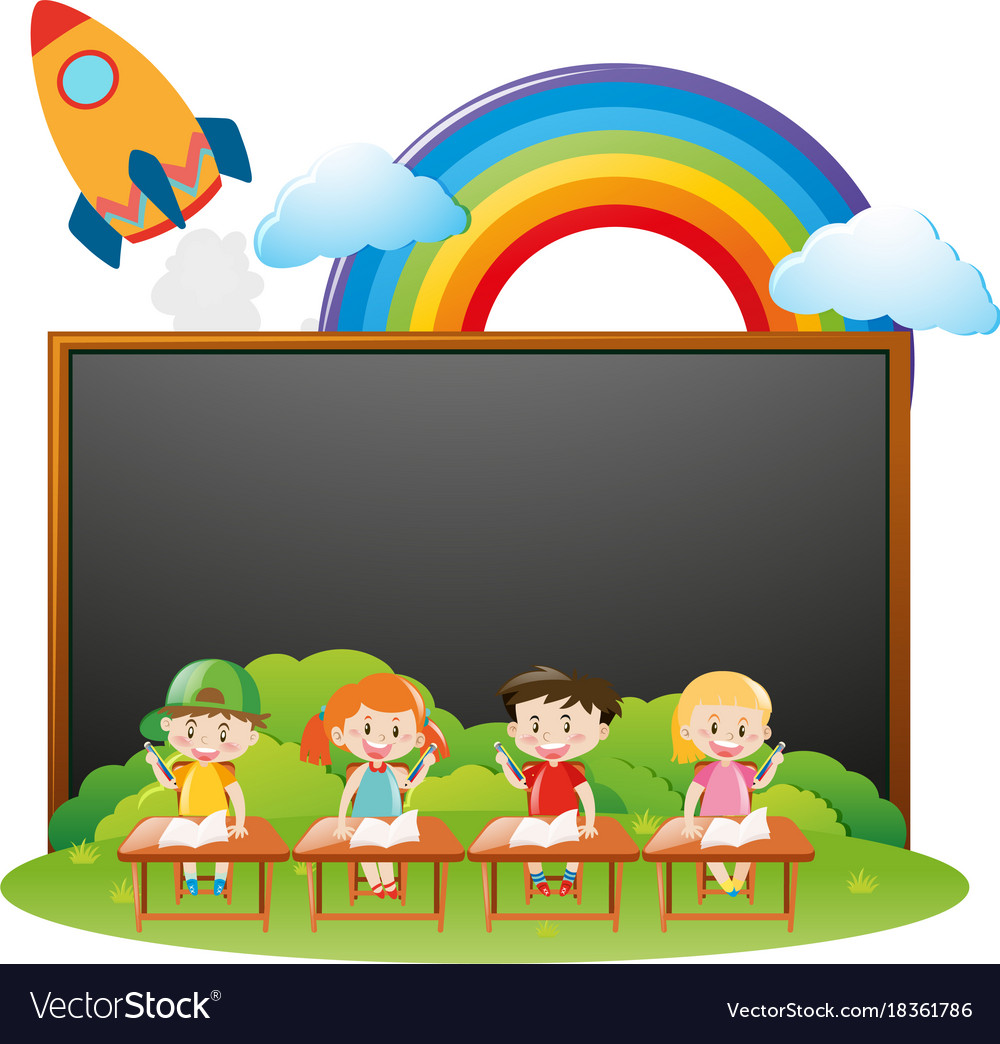 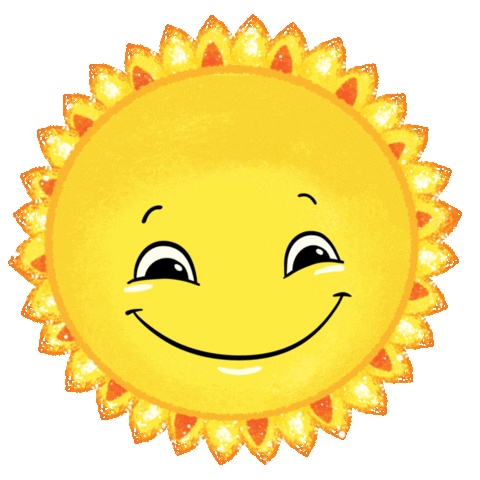 2. Làm thẻ mua hàng tương ứng với các đồng tiền Việt Nam để mua sắm các đồ vật trên.
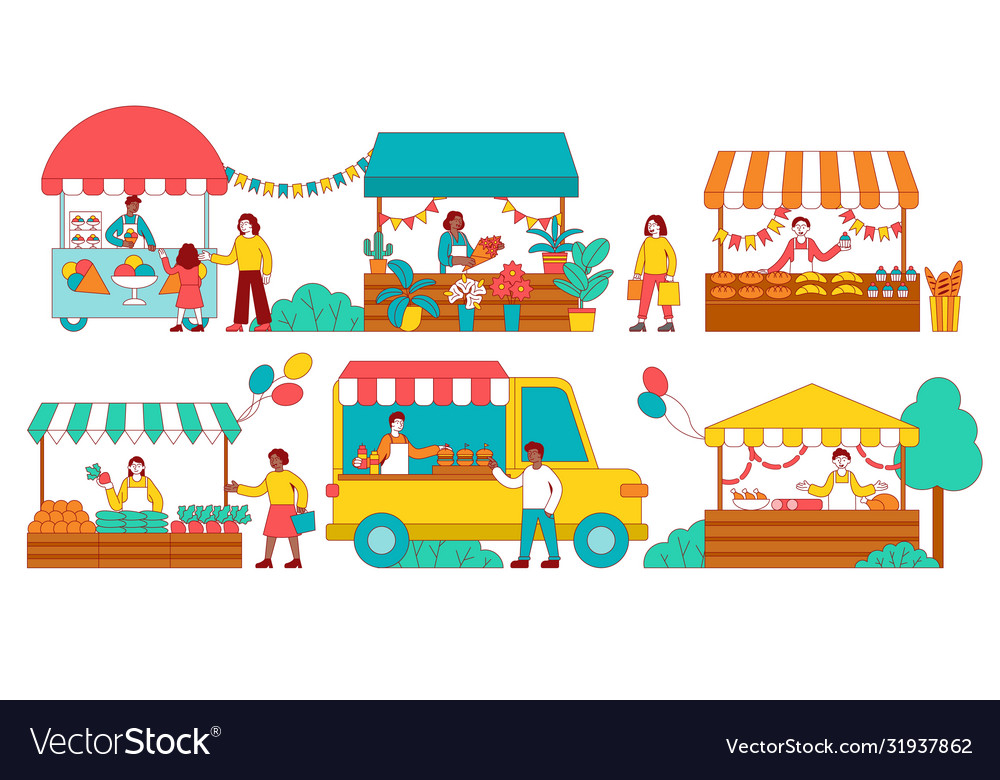 Hoạt động 6: 
Thực hành mua sắm hàng hoá
2. Sắm vai mua sắm hàng hoá
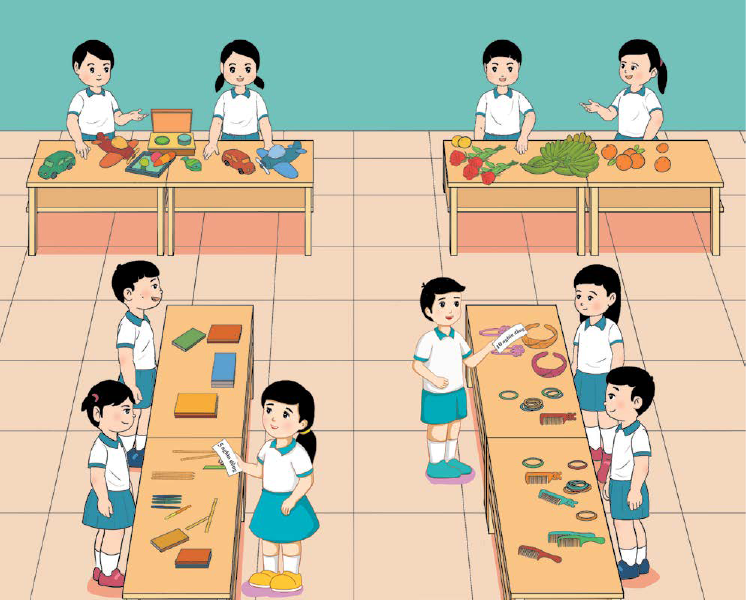